25. Уравнение прямой в пространстве
[Speaker Notes: В режиме слайдов ответы и решения появляются после кликанья мышкой]
Поскольку прямую в пространстве можно рассматривать как линию пересечения двух плоскостей, то одним из способов аналитического задания прямой в пространстве является задание с помощью системы из двух уравнений 



задающих пару пересекающихся плоскостей.
[Speaker Notes: В режиме слайдов ответы и решения появляются после кликанья мышкой]
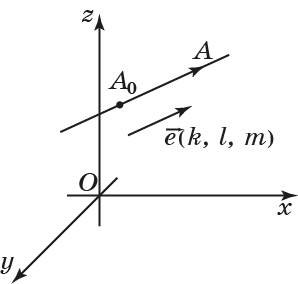 [Speaker Notes: В режиме слайдов ответы и решения появляются после кликанья мышкой]
[Speaker Notes: В режиме слайдов ответы и решения появляются после кликанья мышкой]
[Speaker Notes: В режиме слайдов ответы и решения появляются после кликанья мышкой]
[Speaker Notes: В режиме слайдов ответы и решения появляются после кликанья мышкой]
Упражнение 1
Какими уравнениями задаются координатные прямые: а) Ox; б) Oy; в) Oz?
[Speaker Notes: В режиме слайдов ответы и решения появляются после кликанья мышкой]
Ответ:
Упражнение 2
Напишите параметрические уравнения прямой, проходящей через точку А(1, -2, 3) с направляющим вектором, имеющим координаты (2, 3, -1).
[Speaker Notes: В режиме слайдов ответы и решения появляются после кликанья мышкой]
Упражнение 3
Напишите параметрические уравнения прямой, проходящей через точки А1(-2, 1, -3), А2(5, 4, 6).
[Speaker Notes: В режиме слайдов ответы и решения появляются после кликанья мышкой]
Упражнение 4
Напишите параметрические уравнения прямой, проходящей через точку M(1, 2, -3) и перпендикулярную плоскости x + y + z + 1 = 0.
[Speaker Notes: В режиме слайдов ответы и решения появляются после кликанья мышкой]
Упражнение 5
Ответ: Если выполняется равенство k1k2+l1l2+m1m2=0.
[Speaker Notes: В режиме слайдов ответы и решения появляются после кликанья мышкой]
Упражнение 6
Ответ: Перпендикулярны.
[Speaker Notes: В режиме слайдов ответы и решения появляются после кликанья мышкой]
Упражнение 7
Найдите координаты точки пересечения плоскости 2x – y + z – 3 = 0 и прямой, проходящей через точки A(-1, 0, 2) и B(3, 1, 2).
[Speaker Notes: В режиме слайдов ответы и решения появляются после кликанья мышкой]
Упражнение 8
Ответ: Перпендикулярны.
[Speaker Notes: В режиме слайдов ответы и решения появляются после кликанья мышкой]
Упражнение 9
Ответ: (3, 9, 10).
[Speaker Notes: В режиме слайдов ответы и решения появляются после кликанья мышкой]
Упражнение 10
[Speaker Notes: В режиме слайдов ответы и решения появляются после кликанья мышкой]
Упражнение 11
Точка движется прямолинейно и равномерно. В момент времени t =  2 она имела координаты (3, 4, 0), а в момент времени t = 6 - координаты (2, 1, 3). Какова скорость движения точки?
[Speaker Notes: В режиме слайдов ответы и решения появляются после кликанья мышкой]
Упражнение 12
[Speaker Notes: В режиме слайдов ответы и решения появляются после кликанья мышкой]
Упражнение 13
[Speaker Notes: В режиме слайдов ответы и решения появляются после кликанья мышкой]